Iran Grain July 2023
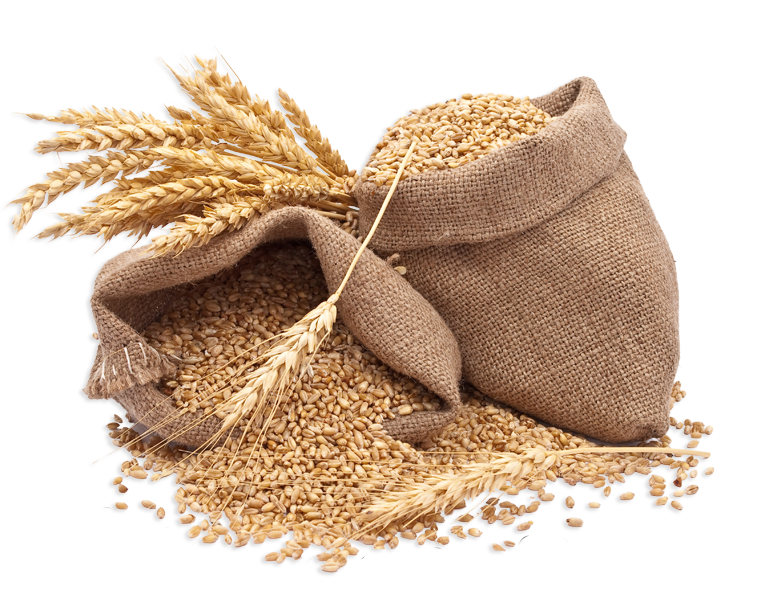 Shipping
 and
Logistic Panel
Tehran July 2023
Iran Grain July 2023
Head of BOD of Seawaves Shipping Services 

 Fellowship & Official member of Institute of chartered shipbrokers UK (ICS).

 MSe Shipping, Trade and Finance from Cass Business School , City University London, UK 

 MEng Mechanical Engineering from University of Birmingham, UK
Amir Mehdi Khoshoie
Shipping  and Logistic Panel
Freight rates of Supramax and Panamax vessels
Spot voy from Brazil to Iran basis 8k/8k load Disch rates btw usd 40-48 pmt
TC rates are dropping less than USD 10,000 pdpr

Drop of demurrage rates on Panamaxes from Usd 30,000 to USD 20,000 within last 6 months 
To be continued in future months
Iran Grain July 2023
Shipping  and Logistic Panel
Demurrage/Despatch
From 4000 mt to 5000 mt per day before
To 10,000 mt to 15,000 per day now 
Max up to 22,000 mt per day as a record in BIK
Despatch happens in most cases now ; subject to have 
clear financial and documents status 
Ship Owners obstacles due to delay in discharge  
Keeping their vessels in Oman & UAE
If in Iranian water anchorage , issues like Bunker VLSFO and VLSMGO
Ship Maintenances and issues
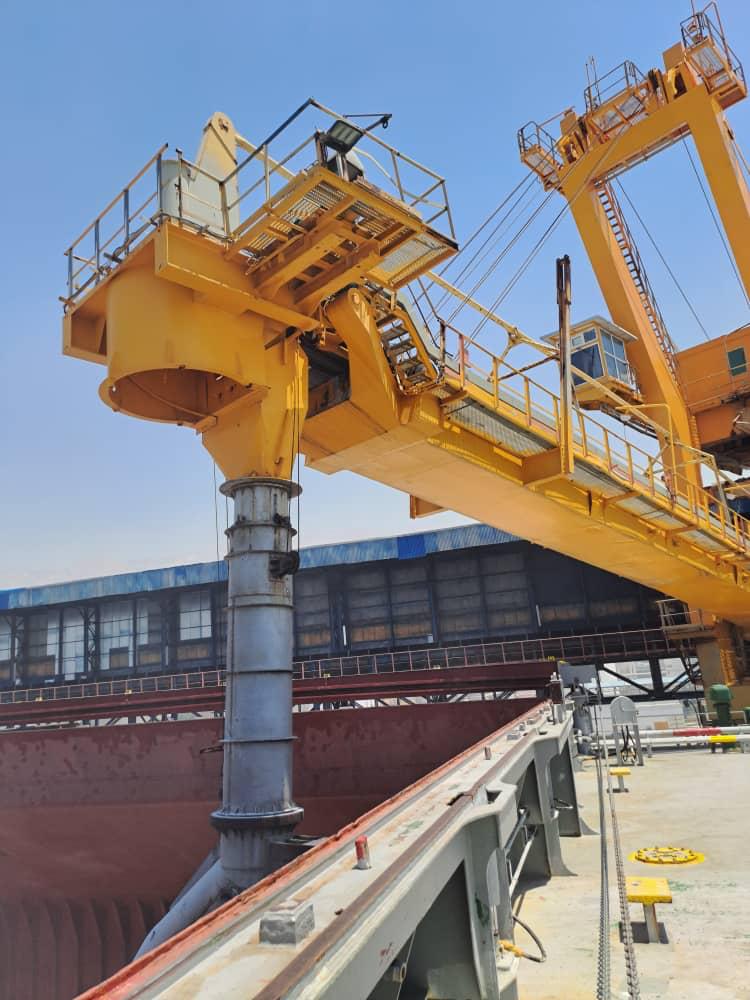 Iran Grain July 2023
Iran Grain July 2023
Shipping  and Logistic Panel
Thank You